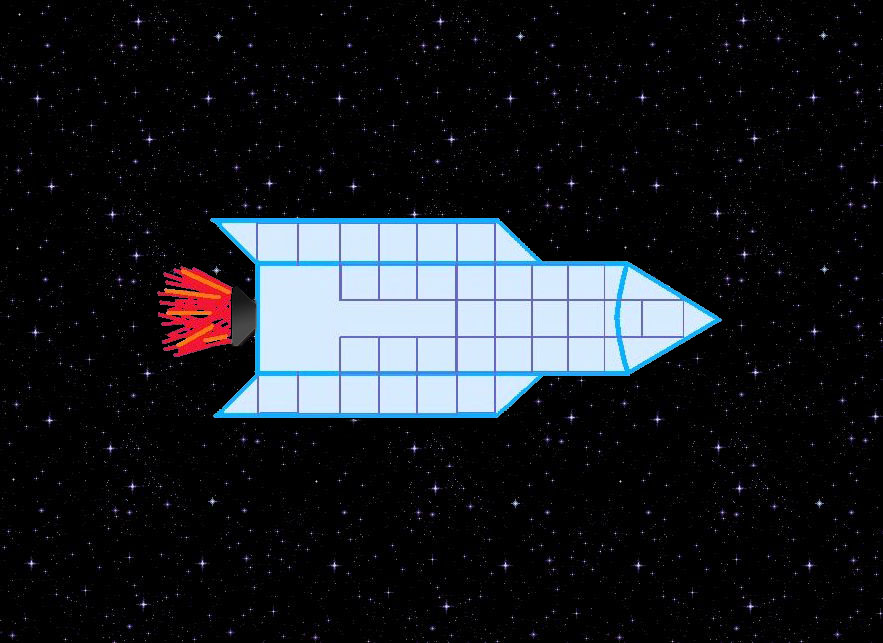 1
2
3
5
4